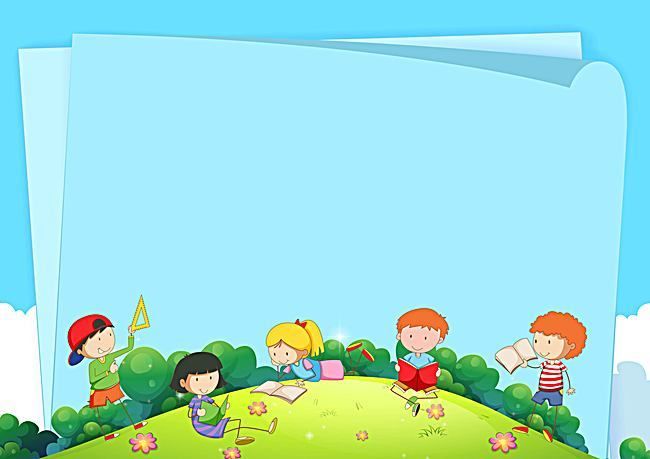 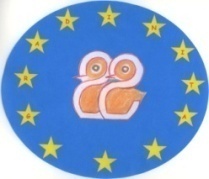 Grădinița cu Program Prelungit Nr.22
Iași
9 grupe                                                      
18 educatoare calificate, cu studii superioare și experiență în domeniul educației
- 246 copii înscriși
9 săli de grupă
1 sală de mese
cabinet medical
 cabinet logopedic
- parc de joacă